CONTROL DE LA TEMPERATURA
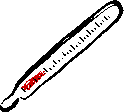 Carmen Escalona García
Beatriz Hidalgo Martín
Marta León Lucas
Carolina Lucas Escalante
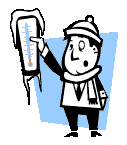 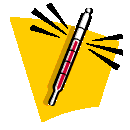 Fisiología
2º Medicina-D
Universidad de Sevilla
TEMPERATURA CORPORAL, REGULACION DE LA TEMPERATURA Y FIEBRE
Ante una caída/subida brusca de temperatura  +/- ADAPTACIÓN
La temperatura de la piel (a diferencia de la central)      ò      con tªentorno desprendiendo calor al entorno.
REGULACIÓN DE LA TEMEPRATURA CORPORAL
Factores que determinan la tasa de producción del calor
Pérdida de calor
La velocidad a la que desaparece el calor
depende casi en exclusiva de dos factores: 
la rapidez con la que se transporta el calor desde el lugar de producción dentro del organismo hacia la piel 
la rapidez con la que la piel cede el calor al entorno.
Sistema aislante del organismo
La piel, los tejidos subcutáneos, y en particular,
la grasa de los tejidos subcutáneos actúan de
manera concertada como aislante térmico del
organismo.
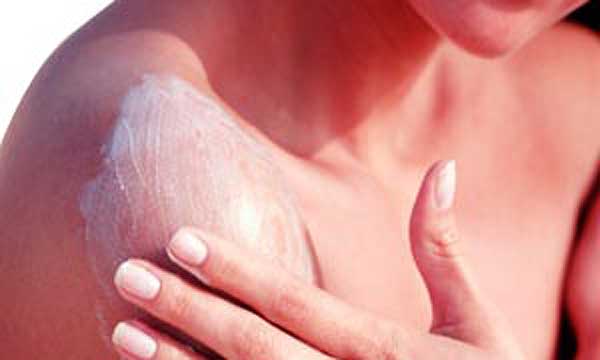 El flujo sanguíneo desde el centro del organismo hacia la piel transfiere el calor
La piel esta vascularizada 
Plexo venoso continuo
 Diferencias entre el estado de vasoconstriccion y vasodilatación total
Aspectos físicos elementales acerca de la pérdida de calor desde la superficie cutánea
Radiación 
Conducción 
Convección 
Efecto refrigerador del viento 
Conducción y convección del calor por una persona suspendida en el agua
Evaporación 
Efecto de la indumentaria en la pérdida de calor por conducción
La sudoración y su regulación por el sistema nervioso autónomo
La estimulación de la zona preóptica del hipotálamo anterior, por la electricidad o por el exceso de calor, provoca sudoración. Los impulsos nerviosos que inducen sudoración desde esta zona son transmitidos por el sistema nervioso autónomo a la médula espinal y luego por la vía simpática hasta la piel.
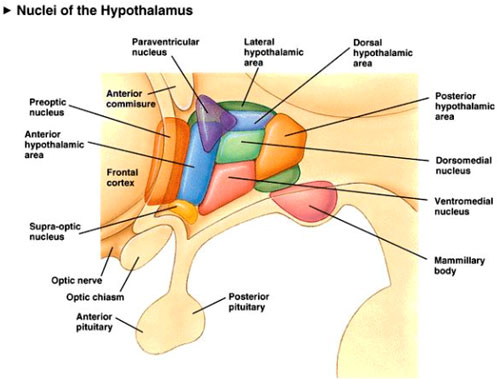 Mecanismo de la secreción del sudor
Como sucede con muchas otras glándulas, la parte secretora de la glándula sudorípara segrega un liquido denominado secreción primaria o precursora, ésta es un producto secretor activo de las células epiteliales que revisten la porción arrollada de la glándula sudorípara. La terminación de las fibras nerviosas simpaticas colinérgicas en o cerca de las células glandulares inducen la secreción.
Si la glándula sudorípara solo se estimula de forma discreta, el liquido precursor pasa lentamente por el conducto. 
En cambio, si el sistema nervioso simpático estimula las glándulas sudoríparas con fuerza, se forman grandes cantidades de secreción precursora y el conducto solo logra reabsorber algo más de la mitad del cloruro sódico
REGULACIÓN DE LA TEMPERATURA CORPORAL: IMPORTANCIA DEL HIPOTÁLAMO
Un cuerpo desnudo mantenido en una atmósfera seca entre 12°C y 55°C mantiene una temperatura central normal de 36°C a 37.5°C

 La temperatura del cuerpo está regulada casi exclusivamente por mecanismos nerviosos de retroalimentación
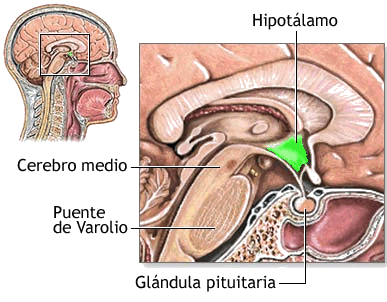 REGULACIÓN DE LA TEMPERATURA CORPORAL: IMPORTANCIA DEL HIPOTÁLAMO
Centros termorreguladores del hipotálamo (presentan neuronas que actúan como sensores térmicos):
 Núcleos preópticos.
 Núcleos anteriores.

Función termorreguladora complementaria:
 R. térmicos de la piel.
 R. térmicos de tejidos 
  profundos.

 El hipotálamo posterior integra las señales termosensibles centrales y periféricas
Más receptores para el calor que para el frío
Más receptores para el frio que para el calor. 
 Evitan hipotermia.
REGULACIÓN DE LA TEMPERATURA CORPORAL: IMPORTANCIA DEL HIPOTÁLAMO
Efectos reflejos cuando se enfría la piel para aumentar la temperatura corporal:
 Estimulan con intensidad el escalofrío.
 Inhiben la sudoración.
 Inducen una vasoconstricción de la piel.

 Los receptores profundos de la temperatura corporal se encuentran en:
 Médula espinal.
 Vísceras abdominales.
 Alrededor de las grandes venas de la parte superior del abdomen y del tórax
Más expuestos a la temperatura central que a la superficial
REGULACIÓN DE LA TEMPERATURA CORPORAL: IMPORTANCIA DEL HIPOTÁLAMO
Mecanismos para reducir la temperatura cuando el cuerpo alcanza un calor excesivo:

Vasodilatación de la piel por inhibición de los centros simpáticos del hipotálamo posterior.

 Sudoración.

 Disminución de la producción de calor
 por inhibición de la tiritona
 y la termogenia química.
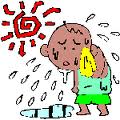 REGULACIÓN DE LA TEMPERATURA CORPORAL: IMPORTANCIA DEL HIPOTÁLAMO
Mecanismos que aumentan la temperatura cuando el cuerpo se enfría demasiado:
 Vasoconstricción de toda la piel por
los centros simpáticos en la porción 
posterior del hipotálamo.

 Piloerección, por estimulación 
simpática de los músculos erectores del pelo.

 Aumento de la termogenia, con la estimulación hipotalámica de la tiritona, la estimulación simpática de la producción de calor y la secreción de tiroxina.
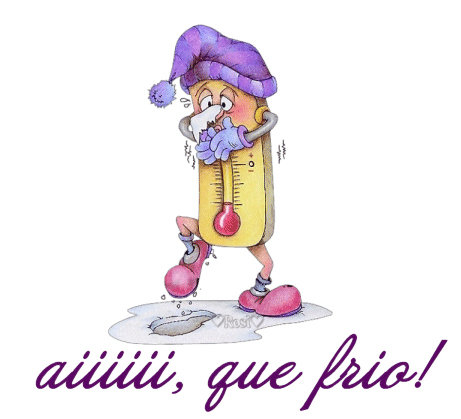 REGULACIÓN DE LA TEMPERATURA CORPORAL: IMPORTANCIA DEL HIPOTÁLAMO
Punto de ajuste para el control de la temperatura:

 Corresponde a la temperatura del hipotálamo

 Es de 37.1°C

 Por encima de esta temperatura la velocidad 
  de  pérdida de calor excede la de producción
  disminuyendo la temperatura corporal y 
  aproximándose de nuevo a 37,1°C

 Para valores inferiores, la velocidad de 
  producción supera a la de pérdida, elevando 
  la temperatura corporal y volviendo a 37.1°C
Sudoración
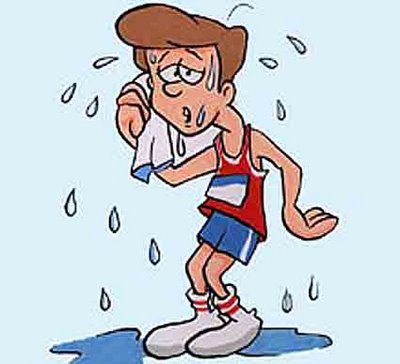 Tiritona
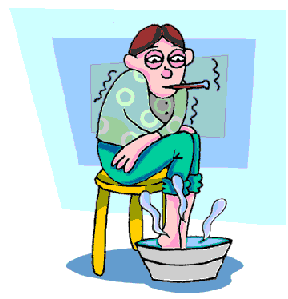 REGULACIÓN DE LA TEMPERATURA CORPORAL: IMPORTANCIA DEL HIPOTÁLAMO
Control conductual de la temperatura corporal
 Cuando la temperatura corporal interna se eleva aparecen señales de las regiones encefálicas que otorgan a la persona una sensación psíquica de sobrecalentamiento

 Cuando el organismo se enfría mucho, las señales de la piel y de otros receptores profundos inducen una sensación molesta de frío
 
 En ambos casos, la persona procede a 
la adaptación ambiental pertinente para 
restablecer la situación (cambio de ropa, 
cambio en el patrón de los movimientos,
búsquedas de fuentes de calor o frio, etc)
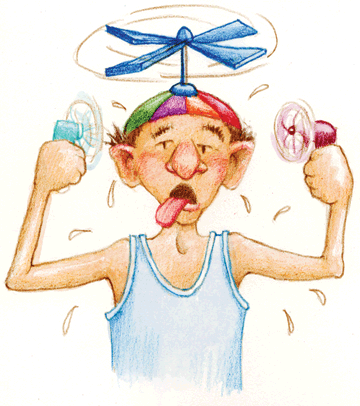 REGULACIÓN DE LA TEMPERATURA CORPORAL: IMPORTANCIA DEL HIPOTÁLAMO
Reflejos locales de la temperatura cutánea
 Sobre los vasos sanguíneos 
 Reflejos medulares locales

 La intensidad de estos efectos locales está sometida al 
control de los centros encefálicos de la temperatura

 Tras una sección medular, el hipotálamo no regula el flujo sanguíneo de la piel ni el grado de sudoración del cuerpo

 La temperatura corporal de estas personas se regula por el control conductual
Alteraciones de la regulación térmica
Fiebre

Golpe de calor

Exposición a fríos extremos
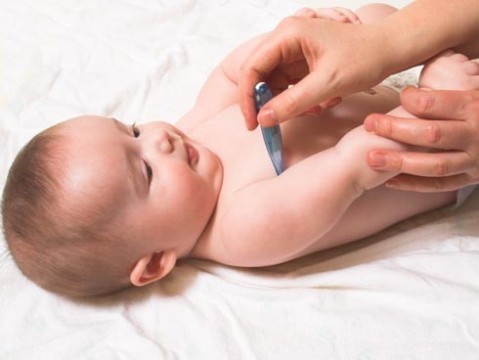 FIEBRE
La temperatura corporal aumenta por encima del intervalo normal.
GOLPE DE CALOR
Tiene lugar cuando la temperatura corporal se lleva por encima de un valor crítico.

Hiperpirexia: muy dañina sobre todo para el encéfalo.

Debe solucionarse mediante la refrigeración inmediata del sujeto.
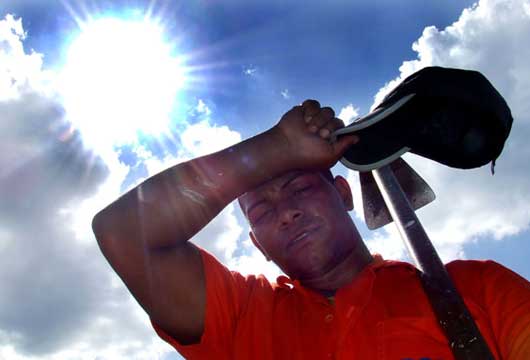 Efectos nocivos de la temperatura elevada: Cuando se fallece por hiperpirexia, la autopsia revela hemorragias y degeneración celular sobre todo del encéfalo. 

Aclimatación del calor:
Aumento de la velocidad de sudoración
Aumento del volumen plasmático
Se evita la perdida de sal por sudor y orina
Exposición a fríos extremos
El fallecimiento tiene lugar por parada cardiaca o por fibrilación ventricular. Tiene lugar:

Perdida de la regulación térmica: si disminuye la temperatura el hipotálamo pierde la capacidad para regular la temperatura
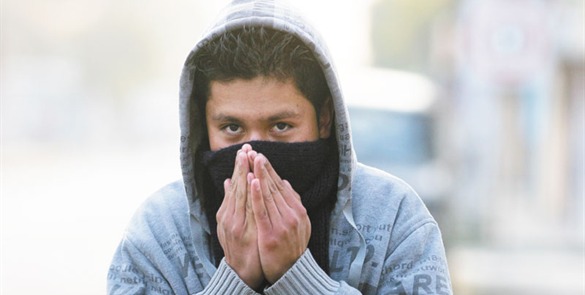 Congelación: puede tener lugar la congelación de la superficie corporal dando lugar a sabañones

Vasodilatación inducida por frio: el musculo liso de la pared muscular se paraliza y ocurre una vasodilatación muscular.
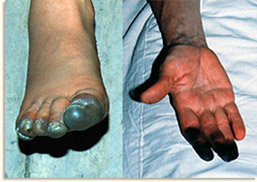 SENSIBILIDAD TÉRMICA
Las gradaciones térmicas se distinguen por:
Debajo de la piel en puntos sueltos separados entre sí.
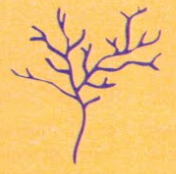 Se estimulan únicamente ante un grado extremo de calor o frío.
Receptores para el frío
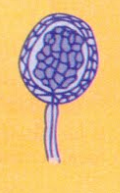 Terminación nerviosa mielínica pequeña especial 
Se ramifica varias veces
Extremos hacia las caras 
	inferiores de las células 
	basales de la epidermis
Señales fibras 
	nerviosas receptores 
	20 m/s
También viajan por fibras nerviosas tipo C
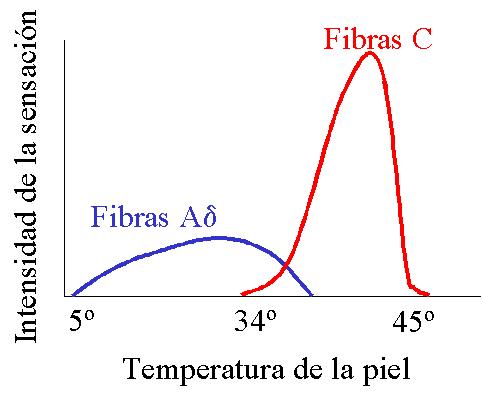 Receptores para el calor
No se ha identificado desde el punto histológico
Son terminaciones nerviosas libres
Se transmiten por fibras tipo C
Velocidad de sólo 0.4-2 m/s
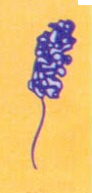 Receptor del calor
Tipos de fibras nerviosas:
Mecanismo de estimulación
La detección de la temperatura probablemente no deriva de los efectos físicos directos  que ejercen el calor o el frío sobre las terminaciones nerviosas, sino de su estimulación química al verse modificadas por la temperatura
Transmisión de señales térmicas
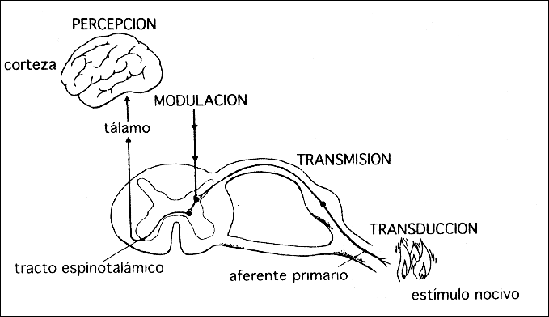 Transmisión de señales térmicas
Unas pocas señales térmicas también  llegan a la corteza sensitiva somática del cerebro desde el complejo ventrobasal.
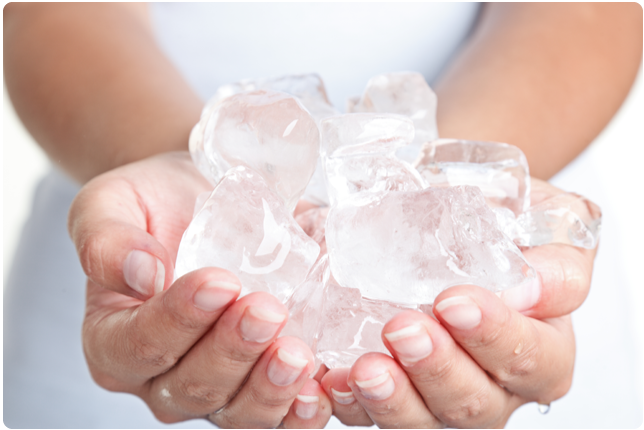 A veces, la neurona del área sensitiva somática cortical I es sensible directamente a los estímulos de frío o de calor en una zona específica de la piel.
Sin embargo, en el ser humano, la eliminación de la circunvolución poscentral de la corteza en su integridad va a reducir la capacidad de distinguir  gradaciones de temperatura, pero no abolirla